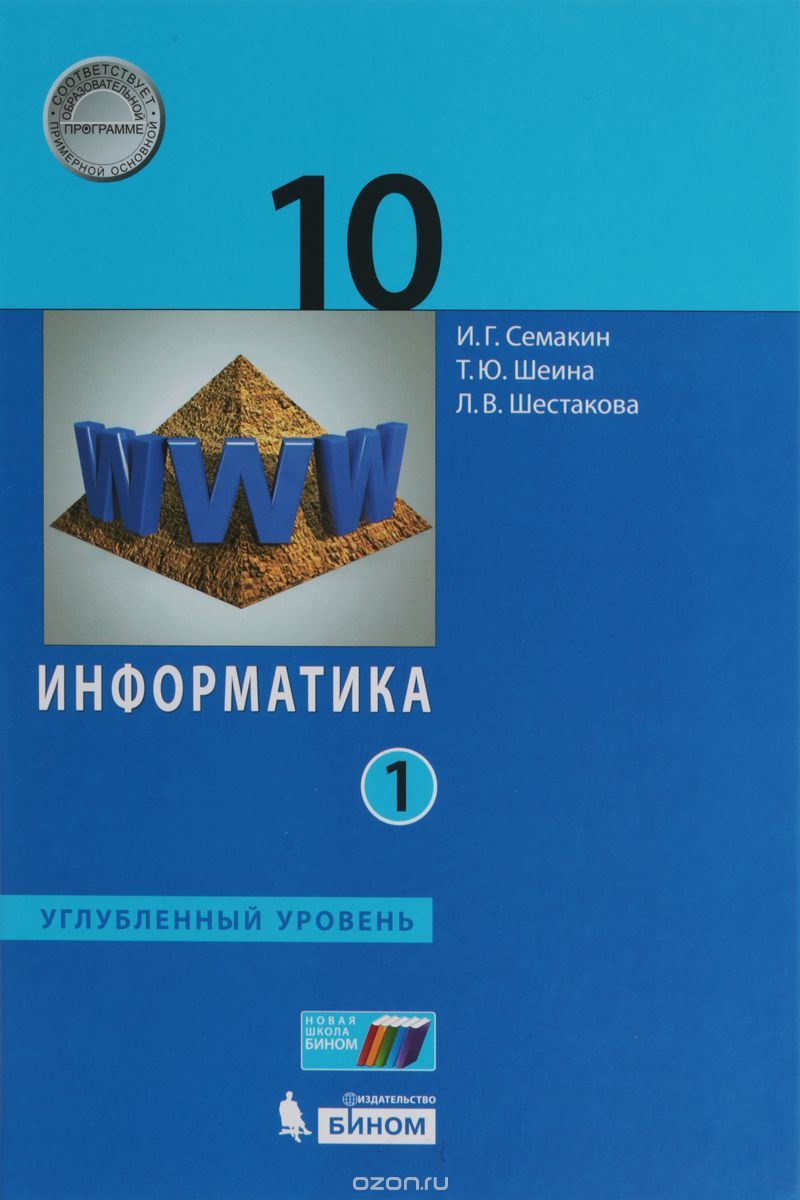 Деловая графика
Информационные технологии
Информатика
10 класс
Углубленный уровень
Диаграммы
графическое представление данных линейными отрезками или геометрическими фигурами, позволяющее быстро оценить соотношение нескольких величин.
Построение диаграммы
выделить область данных;

выбрать тип диаграммы(Вставка | Диаграммы);

Определить последовательность выбора данных (по строкам или по столбцам).
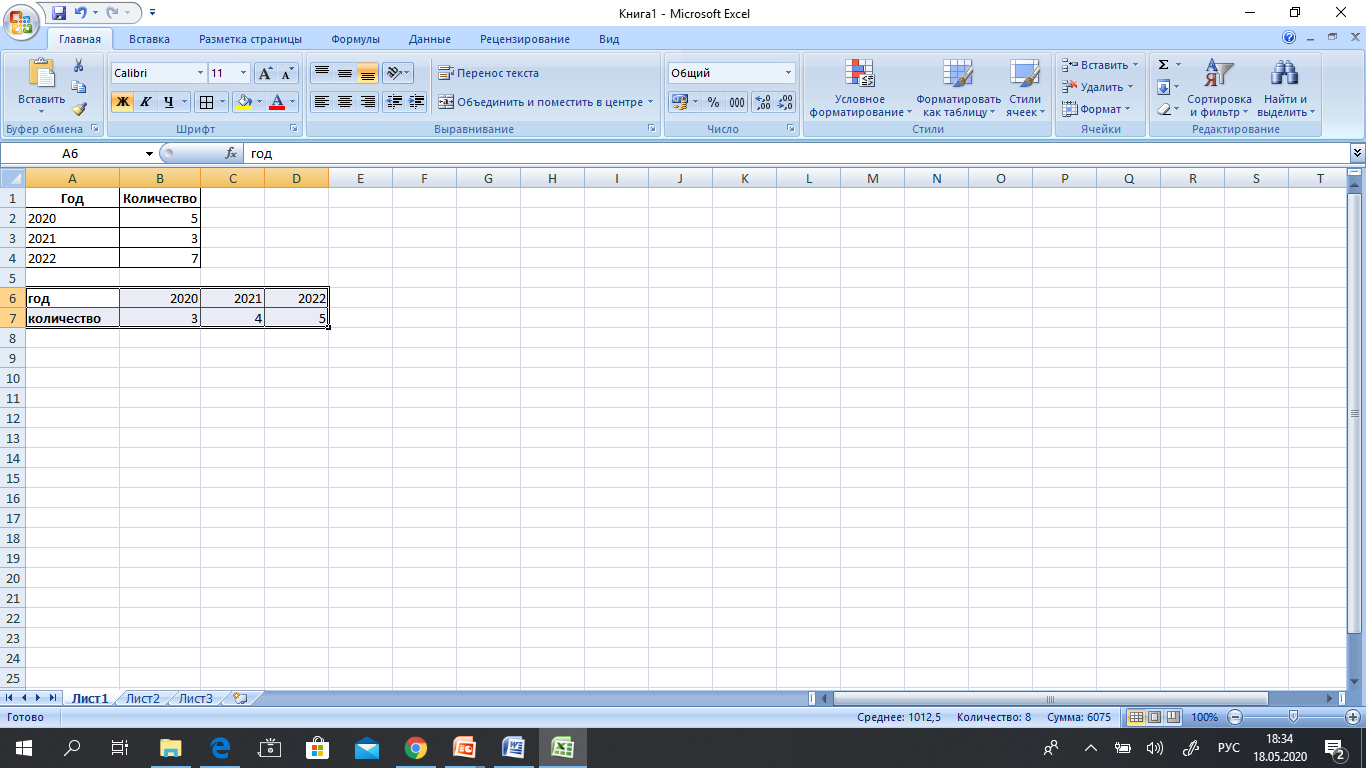 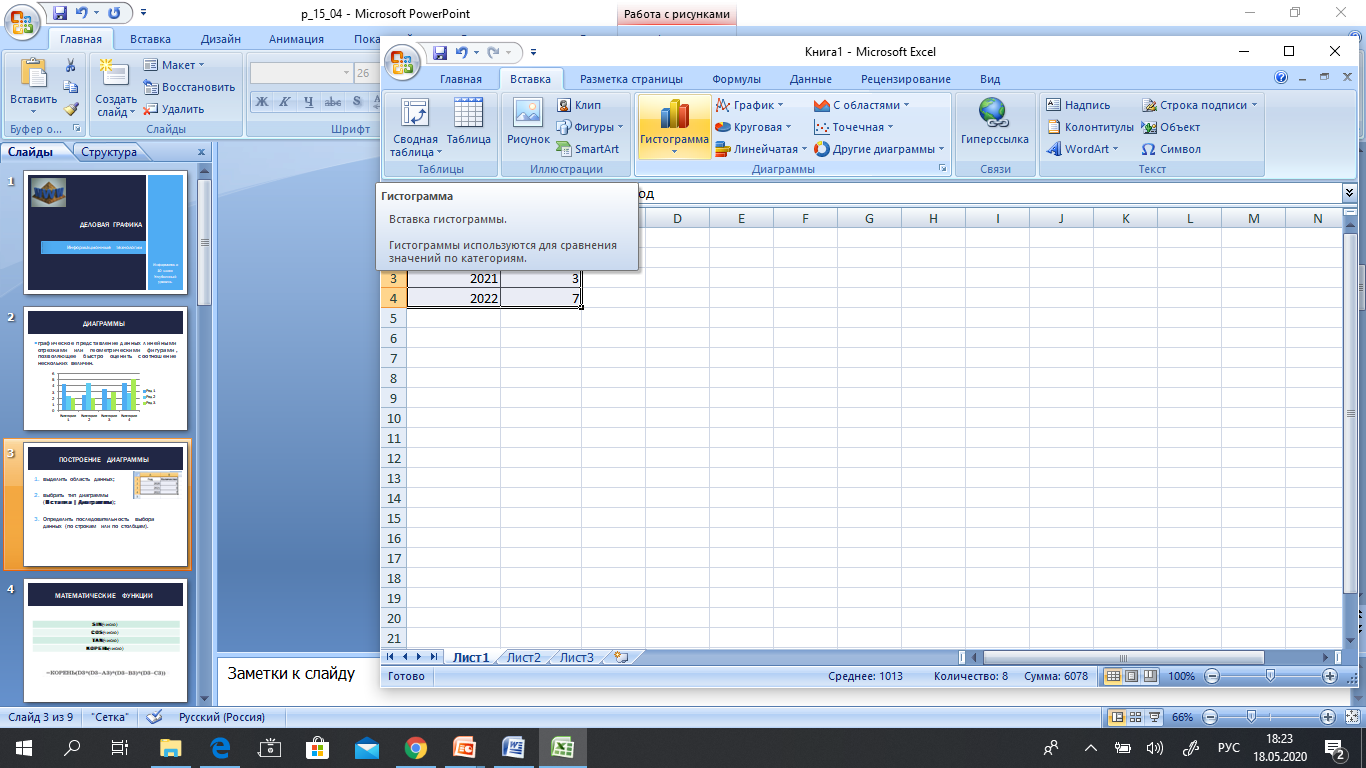 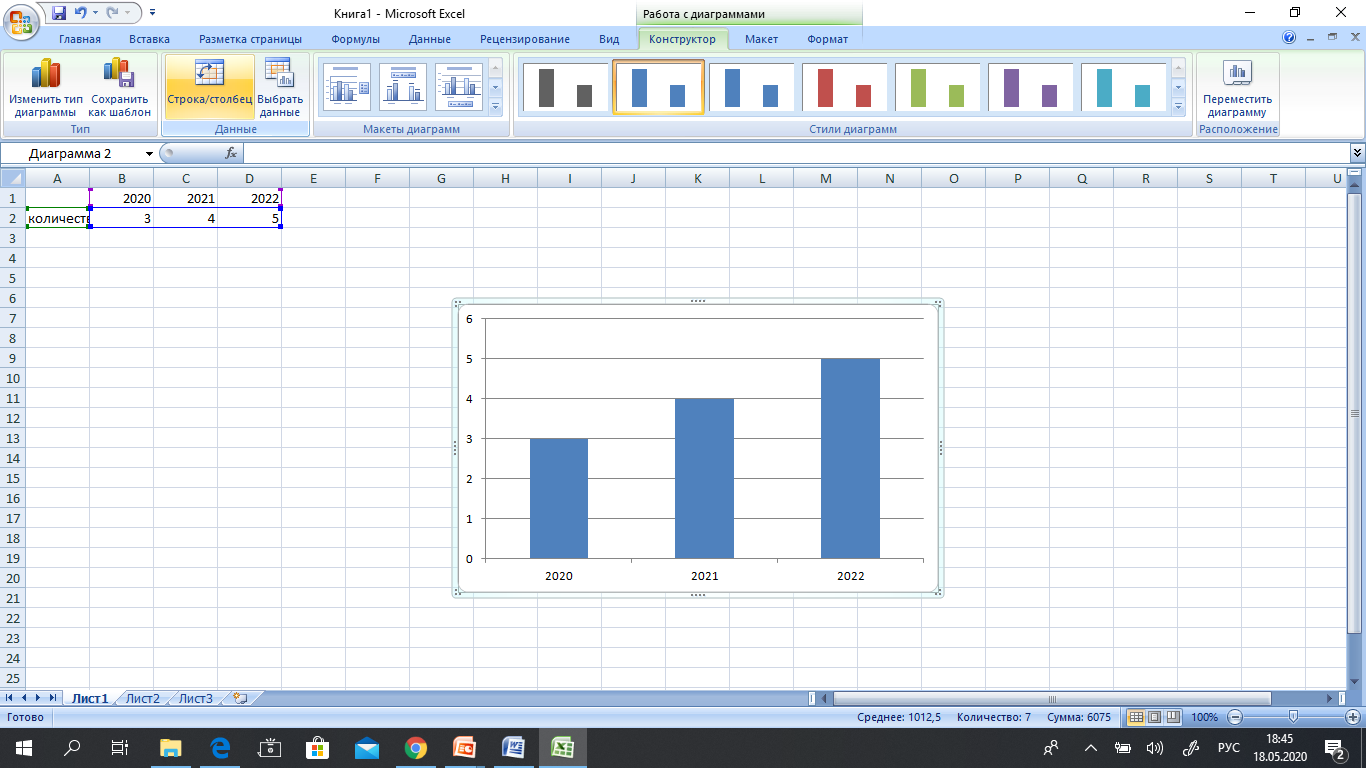 Типы диаграмм
Гистограмма;

График;

Круговая;

Ярусная;

Диаграмма площадей;

Точечная.
Построение графика функции
f(x)=5x3-3x2+x-4, [-2,2], шаг=0,5
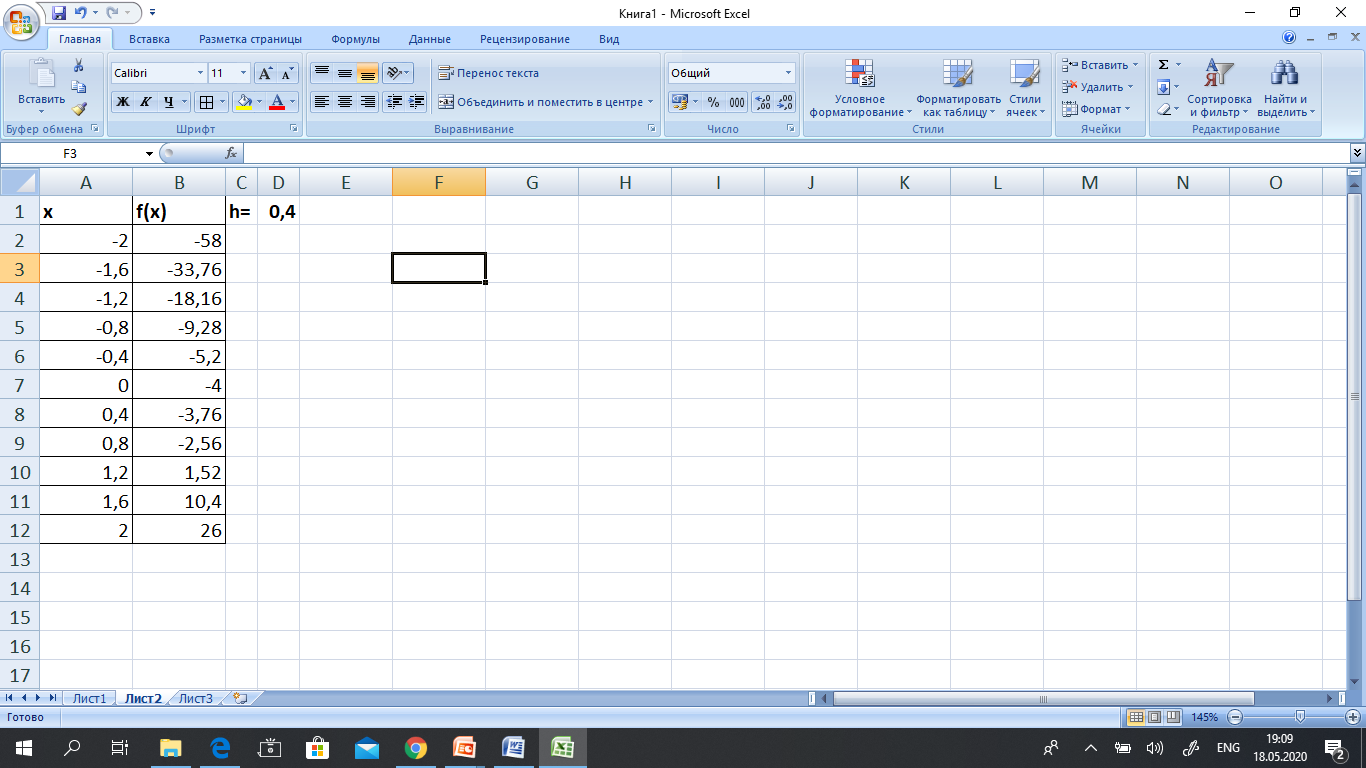